Money Monday: Evaluations
5 W’s
What
Communicate performance
Who
All perm or temp expected for over 1 year 
When 
Written yearly
Verbal – often!
Why 
Help ensure success
Where
In person or on zoom
Suggested Format
Performance Management
Set of questions talking through performance
IANR required through system
Overall Ranking

Assessment of Performance
Individually lists job duties and competencies
Individual duty ranking
What to include
Shouldn’t expect to be amazing every year

Don’t be afraid to be critical
Constructive criticism is ok and helps growth

Consistent 

Address sick leave usage if over 96 hours a year with no FML
Process to submit
Employee completes form

Schedules time to discuss with supervisor

Overall ranking discussed

Both employee and supervisor sign

Submit Spencer Hall spencer.hall@unl.edu
CEHS Business Team Contacts
For Questions:
Assistant Dean  - Dori Smidt (dsmidt2@unl.edu)

For the Files:
HR Business Manager – Spencer Hall (spencer.hall@unl.edu )
Questions
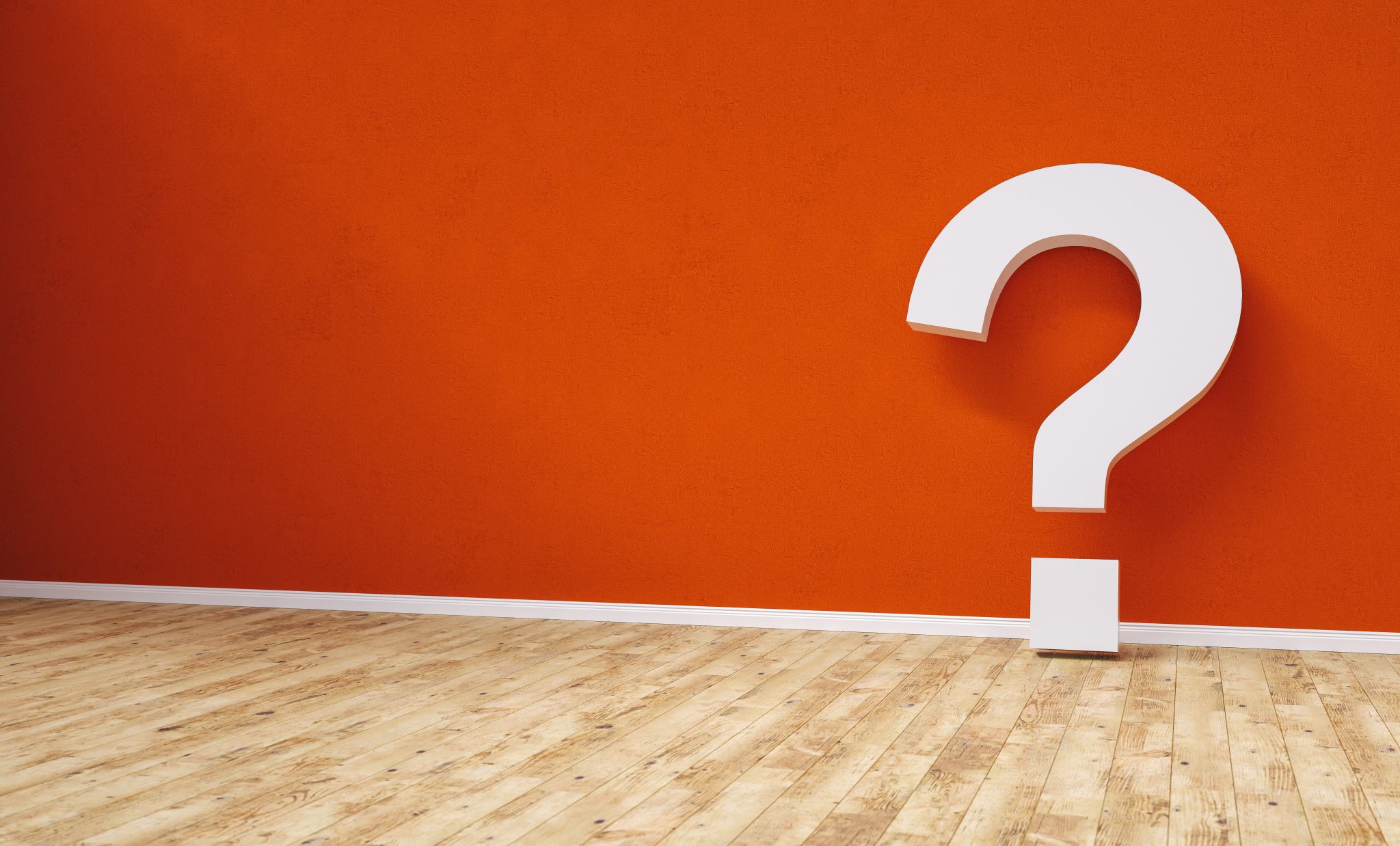